Come descrivere una persona?!
(p. 25, 26, 27)
5
4
2
3
alto
bello
biondi
blu
simpatico
La casa è grande. Le case sono grandi.
i capelli
l’occhio
il naso
Il piede
Il capello – длака; il cappello – шешир
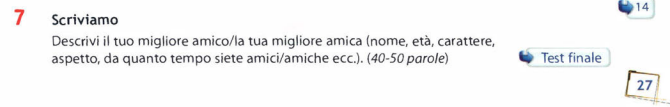 Grazie per l’attenzione